２進数の乗除演算
被乗数を２ｎ倍する演算
①　被乗数を２進数１０倍、１００倍、…、する場合、
　　　　　　または、１０進数の２倍、２２＝４倍、…、する場合

被乗数を左へ１ビット、２ビット、…、
　　　　　　シフトすることによって求めることができる。

②　被乗数を１０進数の２ｎ倍する場合

　　元の被乗数を左へ　ｎビットシフト　し、
　　　　　　　　下位の桁の空いたところには０を詰めていく。
具体例
①　２進数１１０１を２進数１０倍、１００倍する演算

②　２進数１１０１を１０倍する演算

　　　　　１ビット左にシフトして　１１０１０　となる。
　
③　２進数１１０１を１００倍する演算

　　　　　２ビット左にシフトして　１１０１００　となる。
具体例
①　２進数１１０１を
　　　　　　　１１０倍数する演算

②　次のように表すことができる。

１１０１×１１０＝１１０１×(１００＋１０)
＝１１０１×１００＋１１０１×１０

③　１１０１×１００と１１０１×１０の結果の和として求める。

１１０１×１１０＝１１０１×１００＋１１０１×１０
＝１１０１００＋１１０１０＝１００１１１０
被乗数を１０進数のｍ倍する
①　被乗数を１０進数のｍ倍する演算は
　　　　　１０進数のｍを２進数に変換し、
　　　　　　　　　　　　　　　ビットシフトを利用して求める。

②　左へのビットシフトと加算によって求める。

　　❶　２進数の１のビットの（桁－１）だけ、
　　　　　　　　　　　　　　　　　左にビットシフトする。
　　❷　１のビットが３桁目にある１００の場合、
　　　　　　　　　　　　　　　　　２ビット左にビットシフトする。
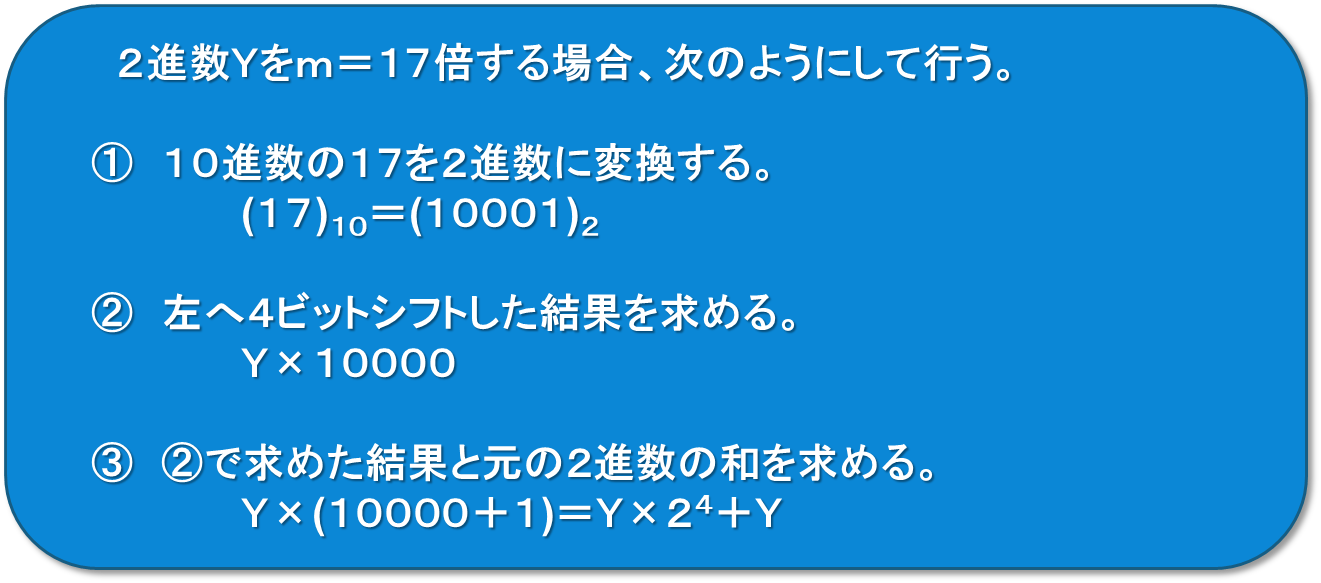 具体例
２進数Ｙをｍ＝２９倍する演算

①　１０進数の２９を２進数に変換する。

(２９)１０＝(１０１１１)２

②　Ｙ×(１００００＋１００＋１０＋１)
　　　　　　　　　＝Ｙ×２４＋Ｙ×２２＋Ｙ×２＋Ｙ
③　次の演算で求める。　

　　❶　Ｙを４ビット左にシフトした結果を求める。
　　❷　Ｙを２ビット左にシフトした結果を求める。
　　❸　Ｙを１ビット左にシフトした結果を求める。
　　❹　❶、❷、❸の結果の和を求める。
オーバフローの発生
①　正数の場合

左に算術シフトして、
　　　１のオーバフローが発生すると、答えは正しくない。

②　負数の場合

左に算術シフトして、
　　　０のオーバフローが発生すると、答えが正しくない。

③　オーバフローが発生すると答えは正しくない。
具体例１
①　負数を２の補数表現で表す４ビットの２進数０１１０を
　　　　　　　　　　１ビット左に算術シフトすると、０１００となる。

②　２進数の０１１０は、１０進数の６であるから、
　　　　　　　　　　　　　　　　　　　　２倍すると結果は１２となる。
　
　　しかし、算術シフトした０１００は４となり、１２とはならない。

③　正数の場合に１のオーバフローが発生したためである。
具体例２
①　負数を２の補数表現で表す４ビットの２進数１００１を
　　　　　　　　　　１ビット左に算術シフトすると、１０１０となる。

②　２進数の１００１は、１０進数の－７であるから、
　　　　　　　　　　　　　　　　　　２倍すると結果は－１４となる。
　　しかし、算術シフトした１０１０は－６となり、
　　　　　　　　　　　　　　　　　　－１４とはならない。

③　負数の場合に０のオーバフローが発生したためである。
被乗数を２ｎで割る演算
①　被除数を２進数１０、１００、…、で割る演算

　　　　被除数を右へ１ビット、２ビット、…、
　　　　　　　シフトすることによって求めることができる。
②　正の２進数の除算

　　被除数を１０進数の２ｎで割るとき、
　　　　　　もとの被除数を右へｎ桁シフトし、
　　　　　　　　　　空いたところには符号と同じ０を入れる。

③　負の２進数の除算

　　被除数を１０進数の２ｎで割るとき、
　　　　　　もとの被除数を右へｎ桁シフトし、
　　　　　　　　　　空いたところには符号と同じ１を入れる。
ＭＳＢ
●３ビット右に算術シフトするこ　とは８で割ることである
●ＭＳＢの符号ビットはシフトの　対象外である
１
０
０
１
１
０
１
０
３ビット右にシフトする
１
１
１
１
０
０
１
１
０
１
０
オーバフローした
値は余りになる
符号と同じビットが入る
負数を２の補数で表現する
　２進数１００１１０１０を２進数１０００で割る演算
被除数を１０進数ｍで割る除算
被除数を１０進数ｍで割る演算

①　１０進数ｍを２進数に変換する

②　除数のビットシフトと減算によって求める。

③　具体例を次ページに示す。
２進数０１００１０１０を
　　　　　　　　　１０進数１７で割る演算

①　１０進数１７を２進数１０００１に変換する。

１を含む桁単位に分離する。
　　　　１０００１＝１００００＋１

③　２進数０１００１０１０を４ビット右にシフトする。
０１００１０１０→１００

④　０１００１０１０－０１０００１００＝１１０

⑤　商は１００＝４で、余りは１１０＝６となる。
具体例
２進数１０１０１を３で割る場合、次の要領で求める。

①　１０進数の３を２進数に変換する 
(３)１０＝(１１)２   

②　１０１０１から１１×１００＝１１００を引く
１０１０１－１１００＝１００１

③　②の結果の１００１から１１×１０＝ １１０を引く
１００１－１１０＝１１
④　③の結果から１１×１＝ １１を引く
１１－１１＝０

⑤　計算結果が０になるか、
　　　　　　　　　　１１より小さい値になると減算を終了する。

⑥　②、③、④で用いた
　　　　　　　　　　　　除数×倍数の倍数のみの和を求める

　　　　　１００＋１０＋１＝１１１
被除数Ａ、除数Ｂの場合の計算要領
①　被除数をＡ、除数をＢとして、
　　　　　　Ｂを左にビットシフトして、Ａより小さくて
　　　　　　　　　　　　　　　　　　　最も大きい倍数Ｃを求める。

②　Ａ－Ｃの減算結果Ｄを求める。

③　このステップでの商は
　　　　　　　　　　　　ＢからＣへのビットシフトの量である。

④　②の減算結果Ｄが０になるか、
　　　　　　　　　　　　またはＢより小さくなると除算完了である。
⑤　④でないならば、Ｃを１ビット右にシフトして
　　　　　　　　　　　　　　　　　　　　　新しい倍数Ｃを求める。

⑥　②で求めたＤが新しい倍数Ｃより大きい場合、
　　　　　　　　　　　　　　　　　　　　　ＤをＡに代入して②に戻る。

⑦　②で求めたＤが新しい倍数Ｃより小さい場合、更に、
　　　Ｃを１ビット右にシフトして新しい倍数Ｃを求め⑥に戻る。

⑧　求める商は
　　　　　　③で求めた各ステップのビットシフト量の和になる。
除算の商と余りの求め方
①　最下位の桁から
　　　　　１のアンダーフローが発生すると、
　　　　　　　　　　　　　　　　　あまりが発生する。

②　符号が正の場合

　　　シフトアウトしたビットが余りとなる。
③　符号が負の場合、

　　❶　シフトアウトしたｎビットから、
　　　　　　　　　　　　２ｎを引いたものが余りとなる。
　　❷　１１の２ビットがシフトアウトすると、
　　　　　　　　　　　　余りは３－２２＝－１となる。

④　符号が負の場合の商は、
　　　　　２進数から求めた１０進数に１を加算した値となる。
具体例１
①　８ビットの２進数０１１０００１１を
　　　　　　　２進数１００で割った場合の余りを求める。

②　８ビットの２進数の０１１０００１１を
　　　　　　　右に２ビットシフトすると、１１がシフトアウトする。

③　元の２進数は正であるから、余りは(１１)２＝(３)１０となる。
④　１０進数の検算

　　❶　２進数０１１０００１１は１０進数９９
　　❷　４で割ると
９９÷４＝２４余り３

⑤　商は２進数の０００１１０００で、１０進数の２４となる。
具体例２
①　負数を２の補数で表す
　　　　　　　８ビットの２進数１１１０００１１を
　　　　　　　　　　　２進数１００で割った場合の余りを求める。

②　８ビットの２進数の１１１０００１１を
　　　　　　　右に２ビットシフトすると、１１がシフトアウトする。

③　元の２進数は負であるから、余りは次のようになる。

(１１)２－(２２)１０＝(３)１０－４＝－１
④　１０進数の検算　

　　❶　２進数１１１０００１１は、
　　　　　　　　　　　　　　　１０進数の－２９である。
　　❷　除算
　　－２９÷４＝－７　余り　－１
　　
⑤　　商は１１１１１０００で、－８＋１＝－７となる。
具体例３
①　負数を２の補数で表す
　　　　　　８ビットの２進数１０１０１０１０を
　　　　　　　　　　２進数１００で割った時の商と余りを求める。

１０１０１０１０÷１００＝１１１０１０１０　
　
②　８ビットの２進数の１０１０１０１０は１０進数の－８６である。

③　２ビット右に算術シフトすると、
　　　　　１０がシフトアウトして、２進数は１１１０１０１０となる。
④　 ２進数は１１１０１０１０ を
　　　　　　　　　　　１０進数に変換すると、－２２となる。
　　　
　　　符号が負の場合の商は－２２＋１＝－２１となる。

⑤　余りは、２進数１０がシフトアウトするため、
　　　　　　　　　　　　　　　　　　　　　　　　次のようになる。

  (１０)２－(２２)１０ ＝－２－４＝－２

⑥　商は－２１、余りは－２となる。